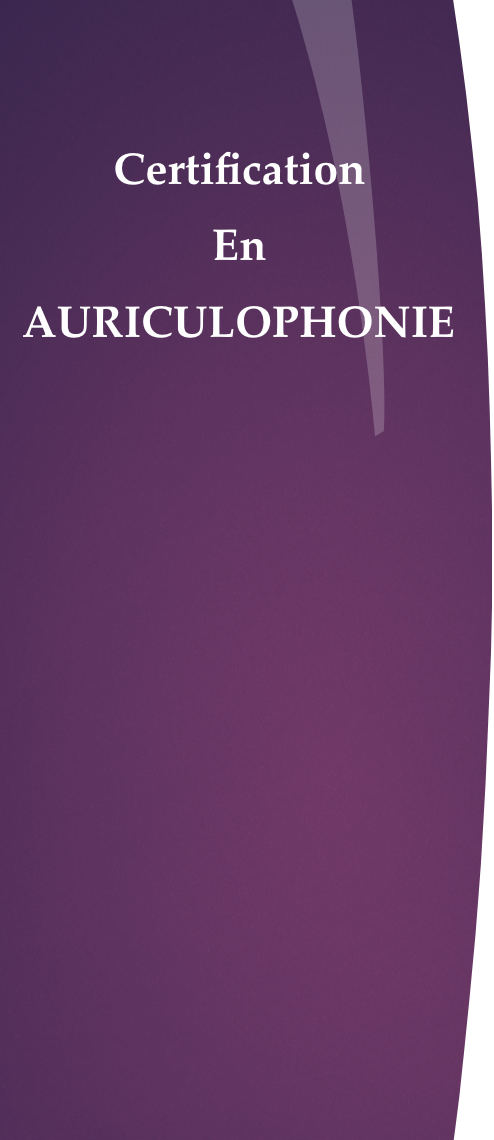 PRÉSENTATION D’UN CAS CLINIQUE
(adulte)
NOM:

Prénom:

Date de naissance:

Âge:
NOM Prénom
ORTHOPHONISTE
Adresse mail
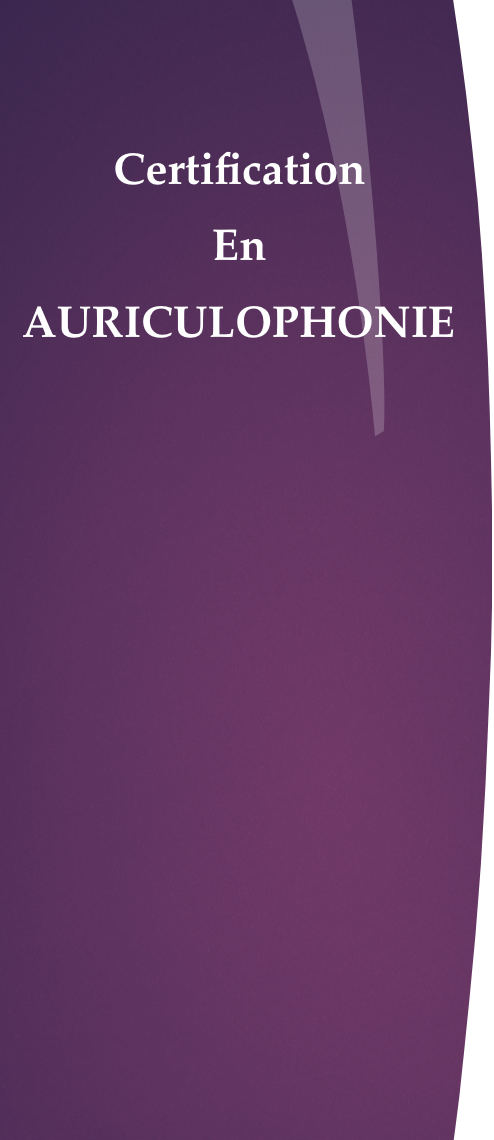 ANAMNÈSE
À propos de la plainte:
NOM Prénom
ORTHOPHONISTE
Adresse mail
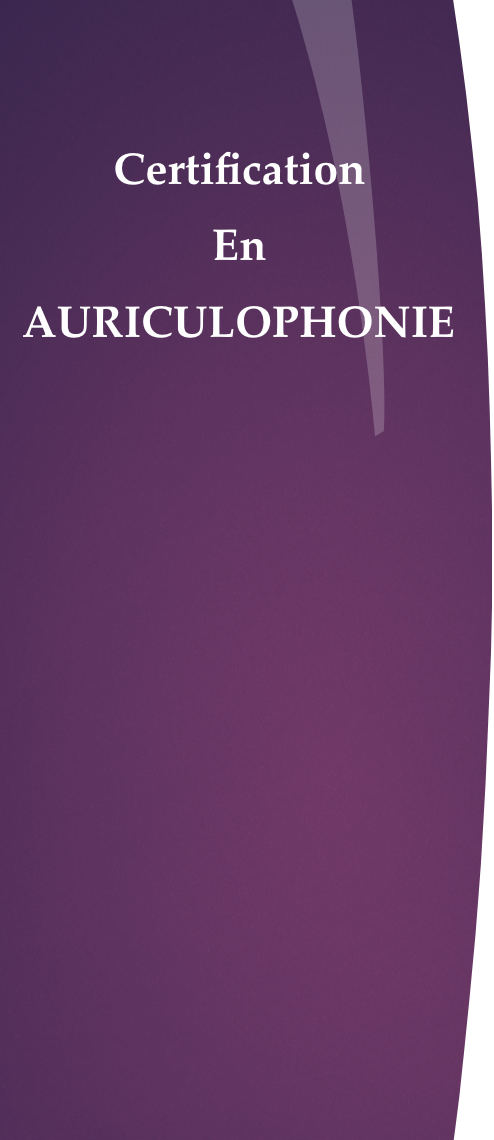 ANAMNÈSE
À propos du sommeil:
NOM Prénom
ORTHOPHONISTE
Adresse mail
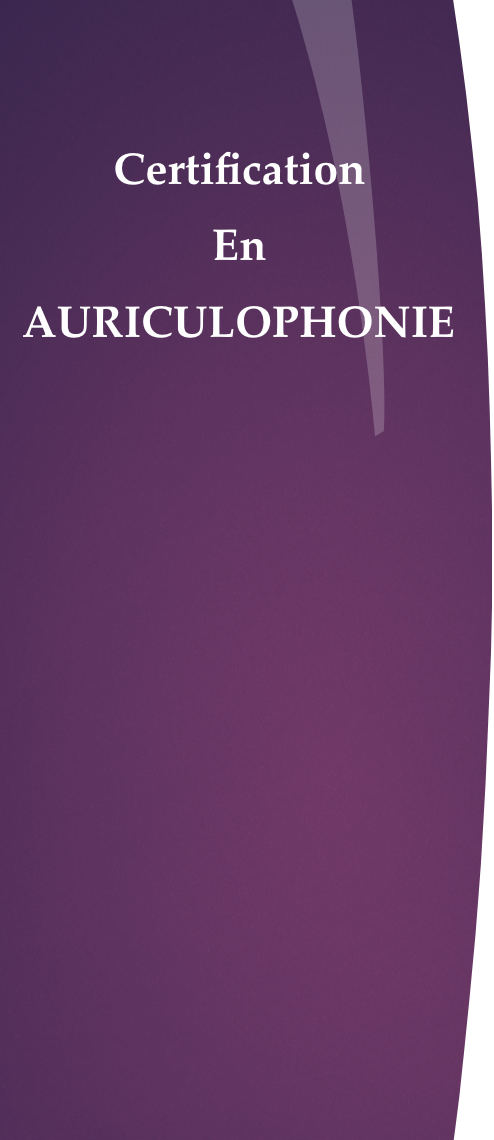 ANAMNÈSE
À propos de l’alimentation et du transit:
NOM Prénom
ORTHOPHONISTE
Adresse mail
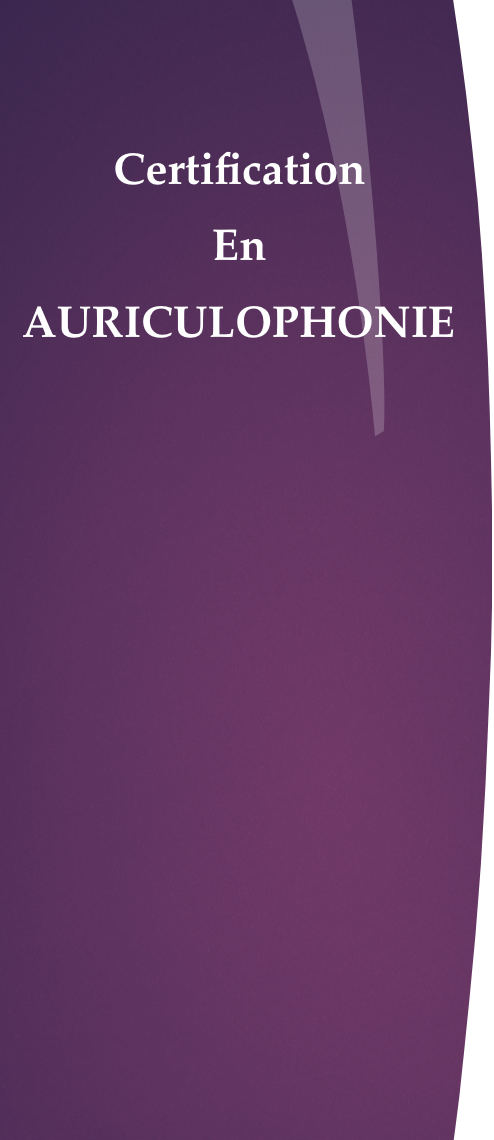 ANAMNÈSE
À propos des émotions:
NOM Prénom
ORTHOPHONISTE
Adresse mail
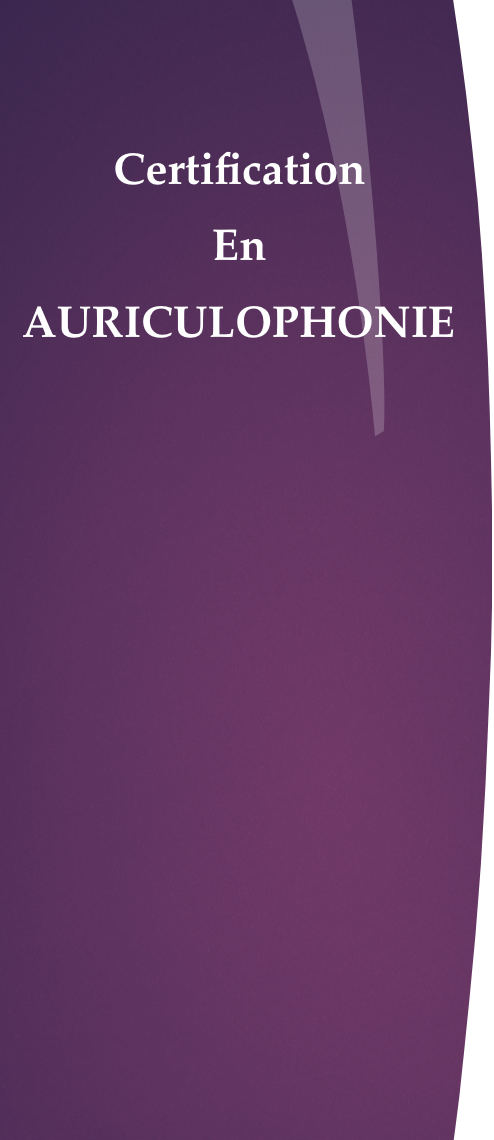 ANAMNÈSE
À propos de la santé:
NOM Prénom
ORTHOPHONISTE
Adresse mail
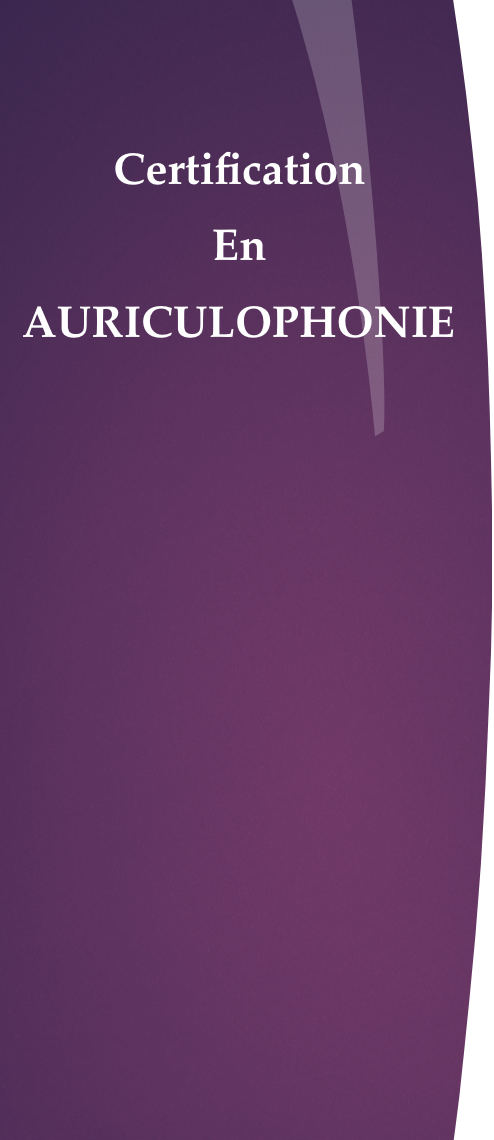 ANAMNÈSE
Autres remarques:
NOM Prénom
ORTHOPHONISTE
Adresse mail
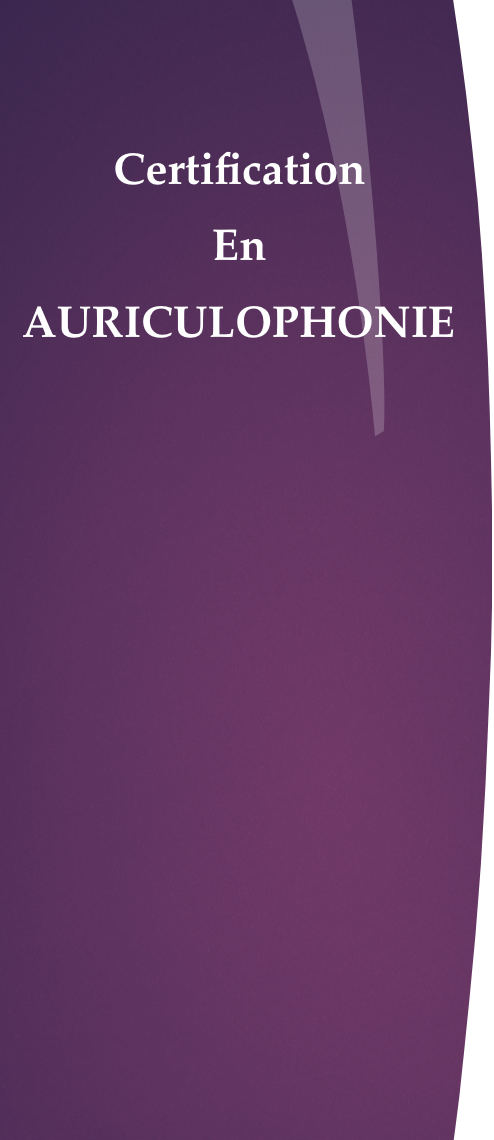 BILAN ORTHOPHONIQUE
NOM Prénom
ORTHOPHONISTE
Adresse mail
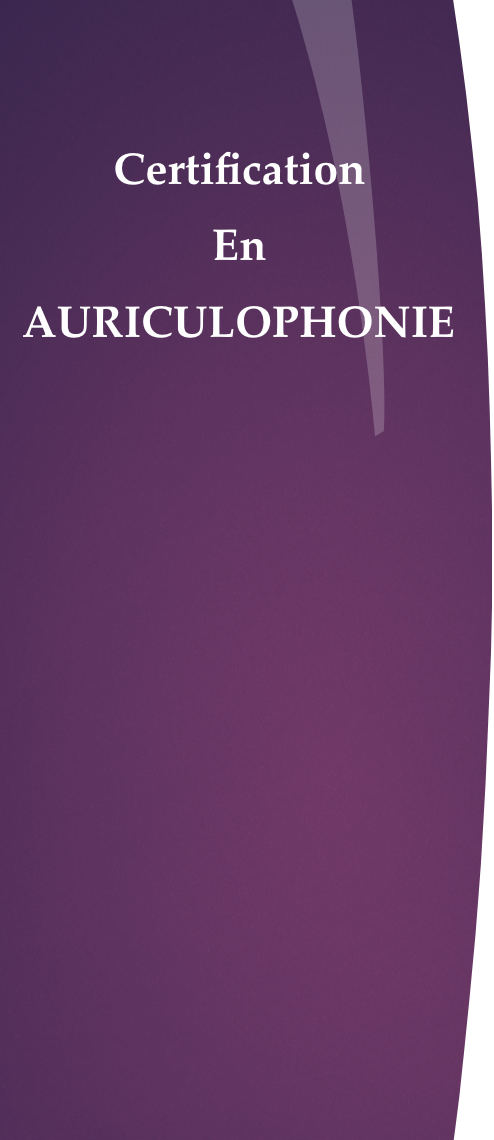 EXAMEN CLINIQUE
(avec photos et vidéos)
Tests posturaux:
(rotation cervicale, Fournier, ATO…)
NOM Prénom
ORTHOPHONISTE
Adresse mail
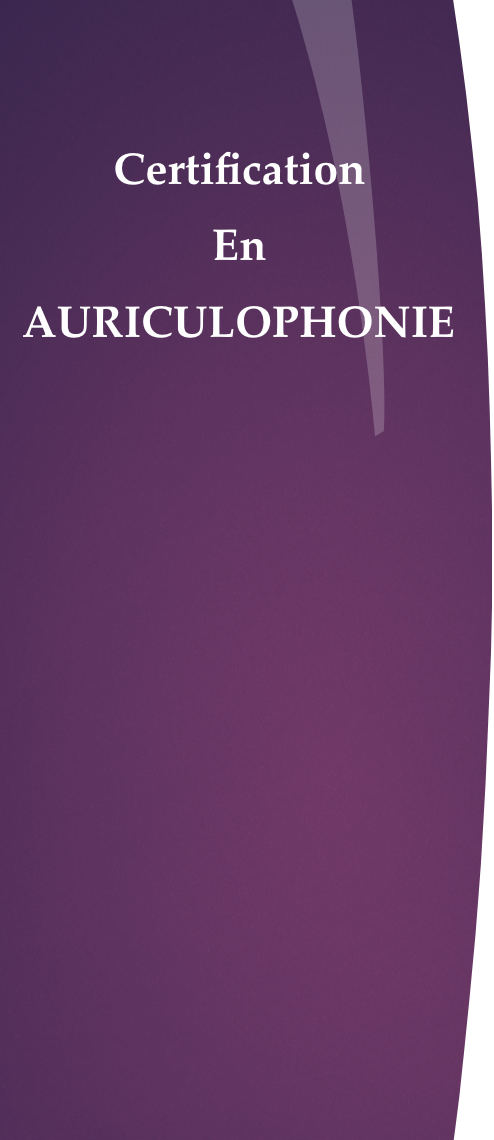 EXAMEN CLINIQUE
(avec photos et vidéos)
Observation de l’anatomie de la bouche:
(langue / palais / freins buccaux / occlusion dentaire)
NOM Prénom
ORTHOPHONISTE
Adresse mail
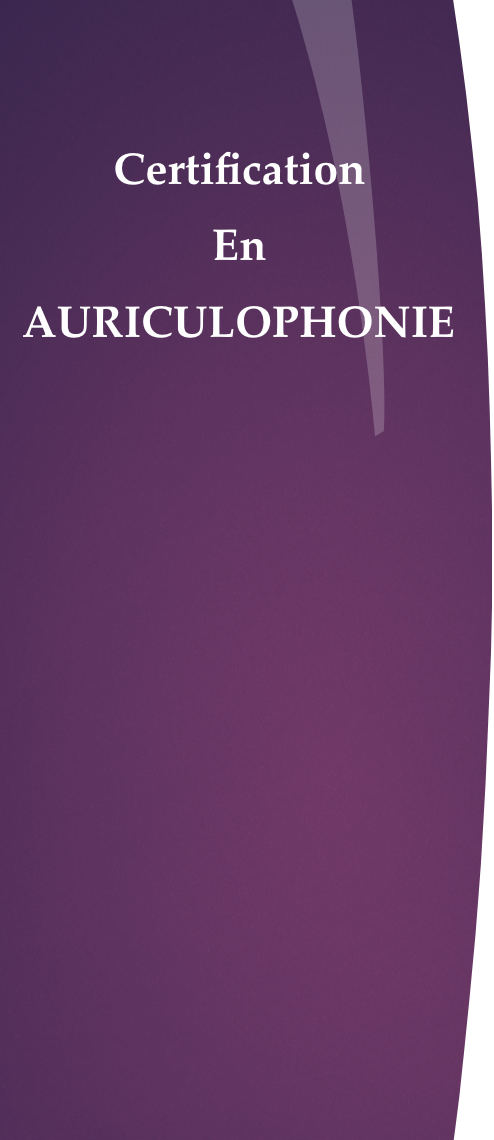 EXAMEN CLINIQUE
(avec photos et vidéos)
Examen fonctionnel de la langue:
(posture / motricité)
NOM Prénom
ORTHOPHONISTE
Adresse mail
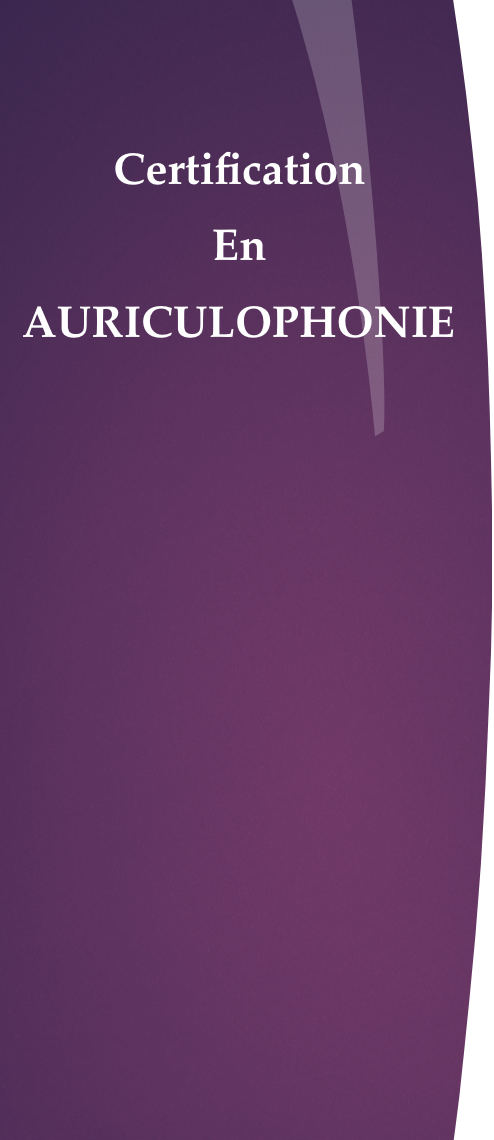 EXAMEN CLINIQUE
(avec photos et vidéos)
Autres:
NOM Prénom
ORTHOPHONISTE
Adresse mail
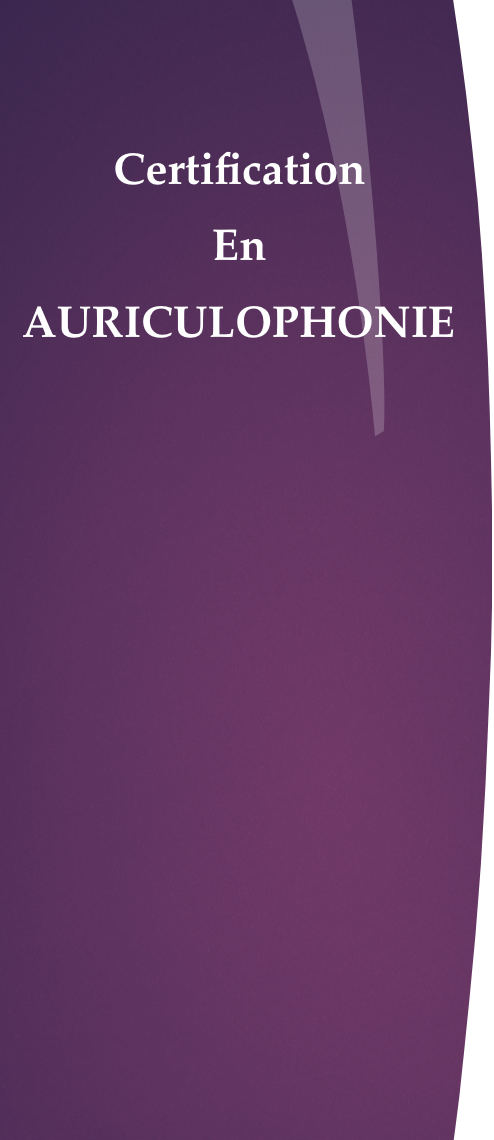 PROJET THÉRAPEUTIQUE
NOM Prénom
ORTHOPHONISTE
Adresse mail
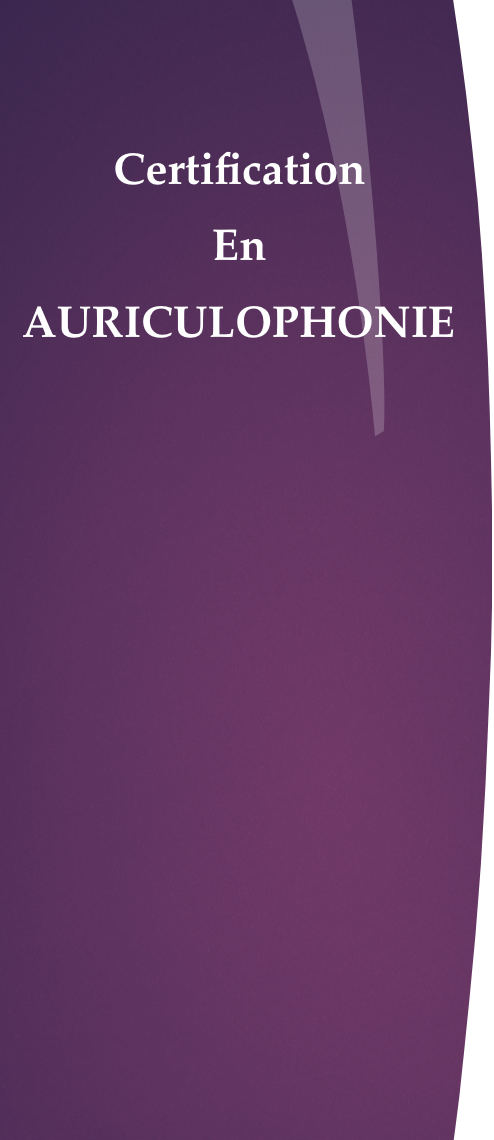 AURICULOTHÉRAPIE
(prise en charge émotionnelle, fonctionnelle et cognitive
en vidéos et en photos)
NOM Prénom
ORTHOPHONISTE
Adresse mail
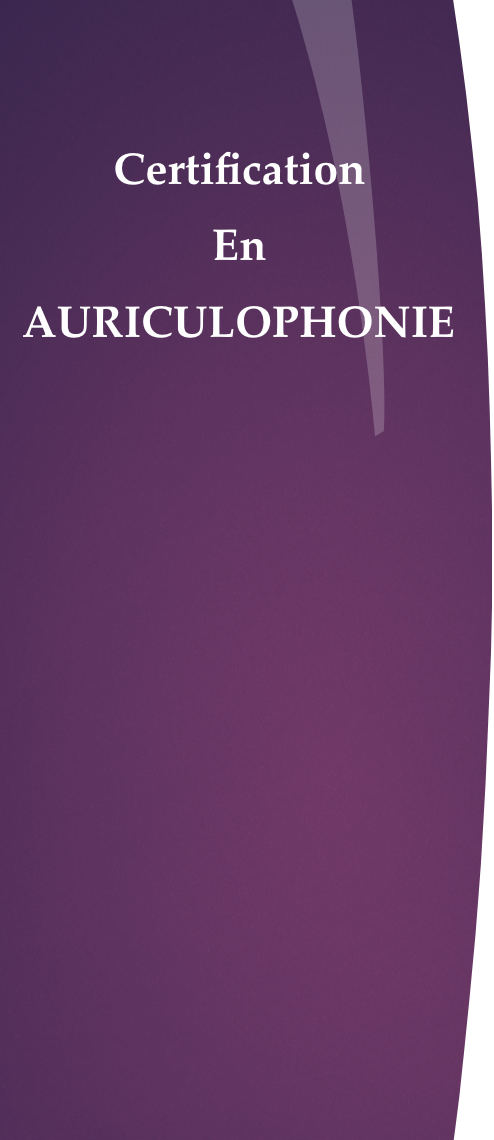 DIFFICULTÉS RENCONTRÉES
NOM Prénom
ORTHOPHONISTE
Adresse mail
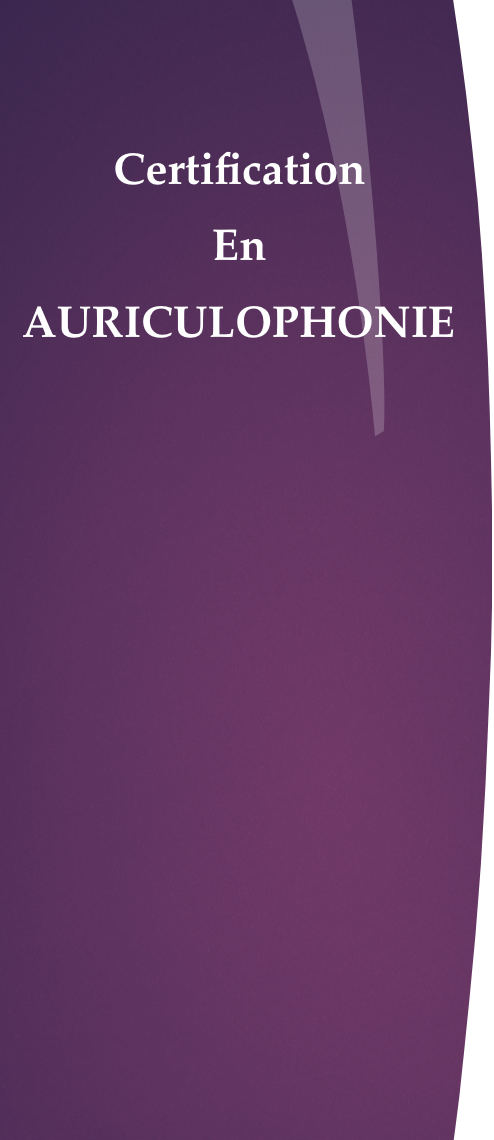 RÉSULTATS OBTENUS
NOM Prénom
ORTHOPHONISTE
Adresse mail